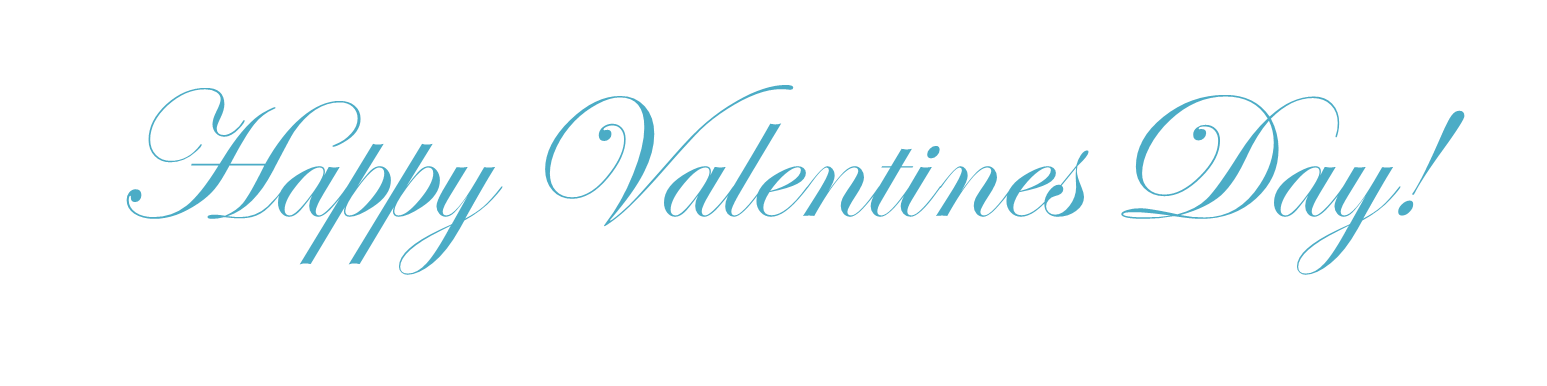 [Speaker Notes: To type your own greeting:

Delete the Happy Valentines Day Picture.
Right click on the Background of the slide > Choose Reset
Title Placeholder will reappear
Type your own greeting, formatting the text as desired (just remember that not all fonts are on all computers. It’s best to use “Web safe fonts”)]